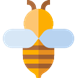 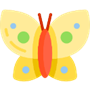 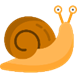 1
2
3
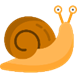 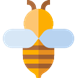 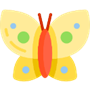 4
5
6